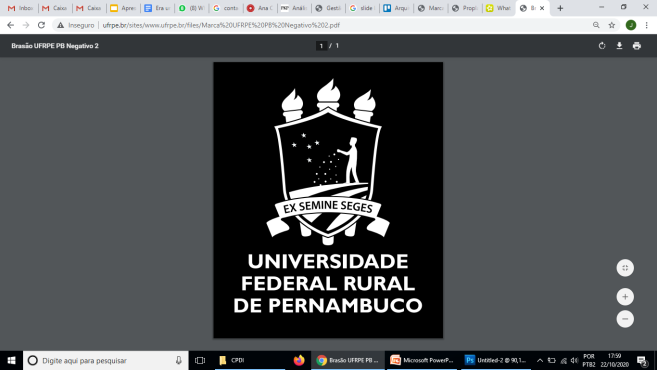 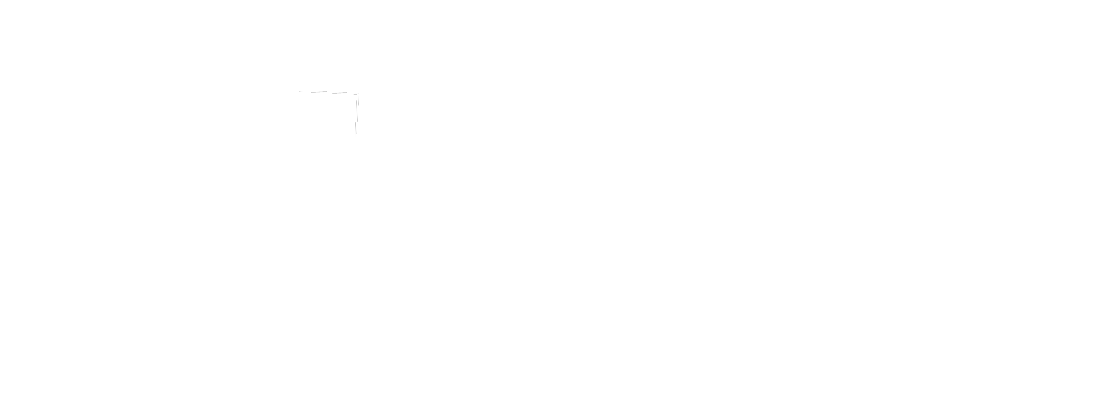 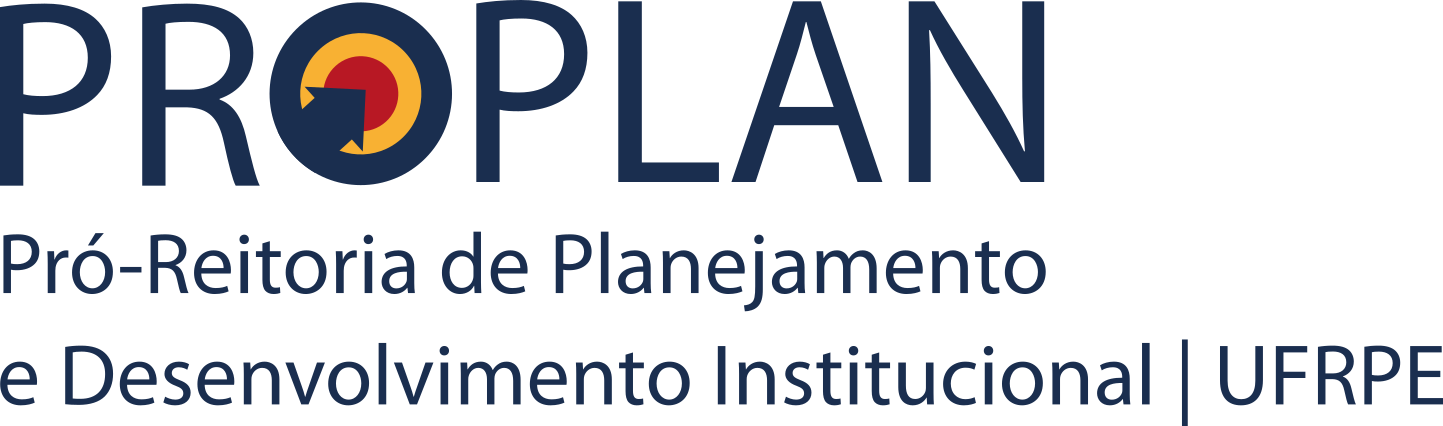 Planejamento EstratégicoPlanos de Ação
Agenda
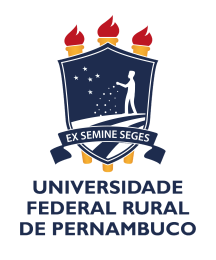 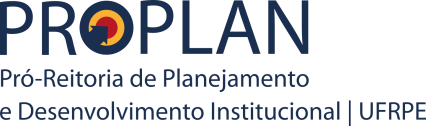 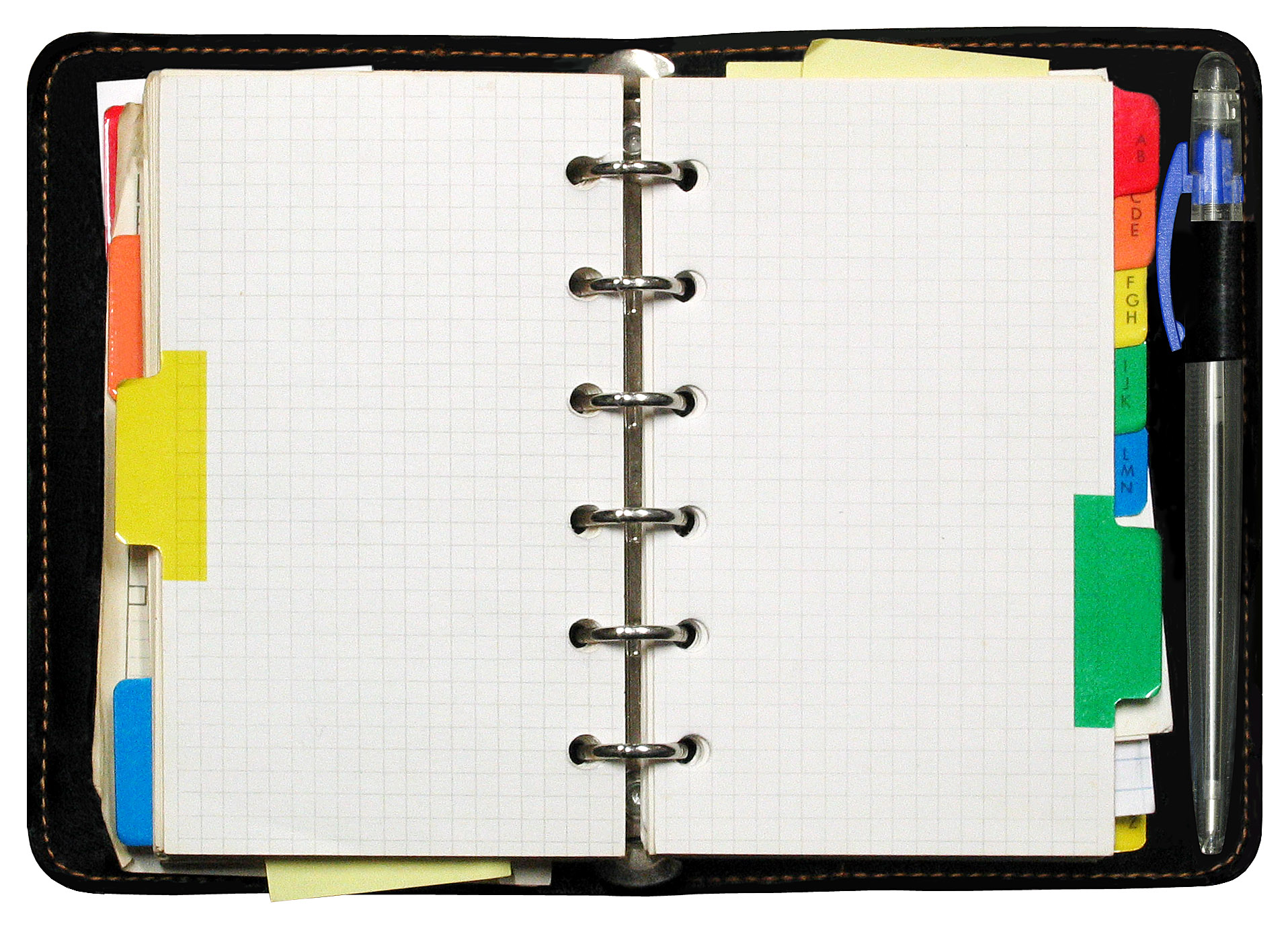 2. Contatos
1. Planos de Ação
2
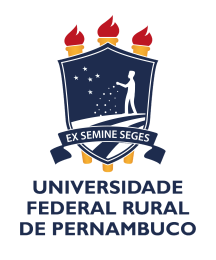 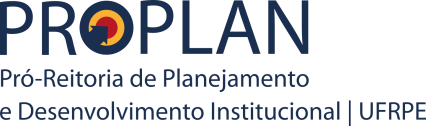 Processo  de Planejamento Estratégico
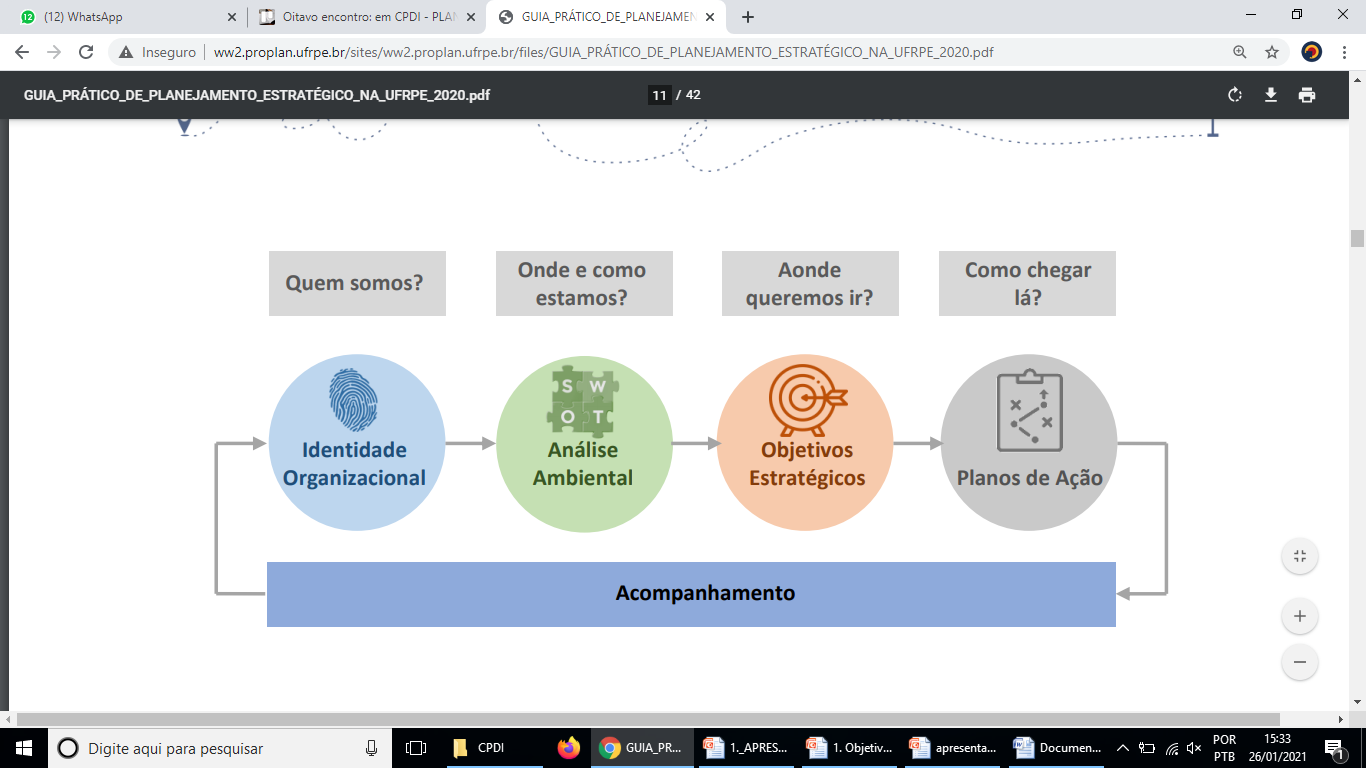 Fonte: Guia Prático do Planejamento Estratégico na UFRPE (UFRPE, 2020)
3
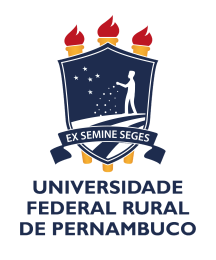 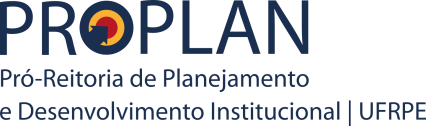 1
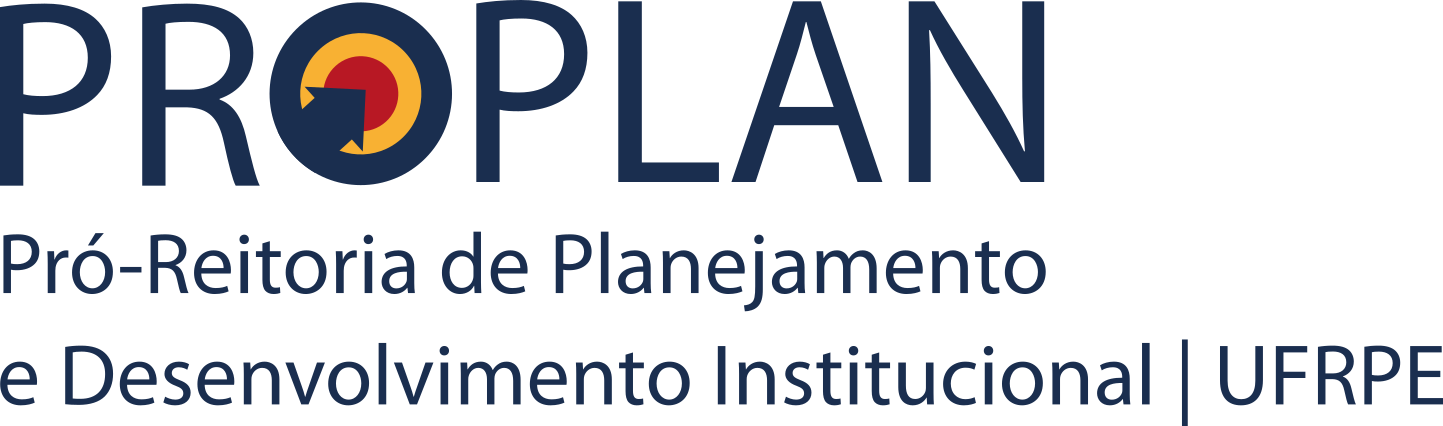 Planos de Ação
4
Planos de Ação
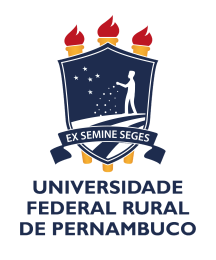 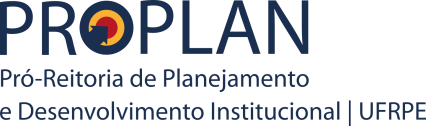 Um Plano de Ação visa estabelecer ações em etapas e tarefas
Gráficos de Gantt

To-do lists

5w2h

Trello

...
Demonstram como a organização atuará para atingir seus Objetivos e Metas
Planos de Ação são importantes para
Todo Plano de Ação está associado a um Objetivo.
Definir os caminhos a percorrer
Gerir melhor recursos
Evitar retrabalho
5
Plano de ação - 5W2H
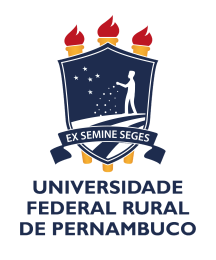 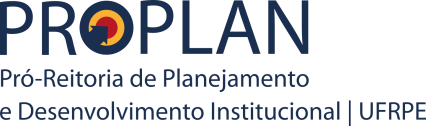 5W
What
O quê será feito?
Why
Por quê será feito?
Who
Quem fará?
Where
Onde será feito?
Quando será feito?
When
How
Como será feito?
2H
How much
Quanto custará?
6
Planos de Ação (exemplos)
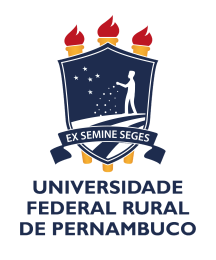 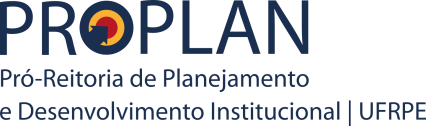 Objetivo
Meta
Promover e sistematizar o monitoramento dos objetivos estratégicos do PDI.
Apresentar minuta de política de monitoramento dos objetivos do PDI
O quê
Porque
Quem
Onde
Quando
Como
Custo
Elaborar minuta
Até dezembro de 2021
Estabelecer critérios, ferramentas e responsabilidades no processo de monitoramento.
UFRPE
CPDI
Proplan
Pesquisa em outras universidades, elaboração de rascunho, revisão do documento, apresentar à Pro-reitoria...
Horas de trabalho/servidor
7
Planos de Ação (exemplos)
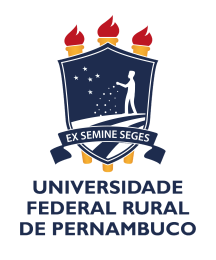 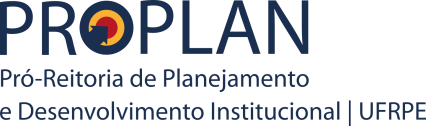 8
Planos de Ação (exemplos)
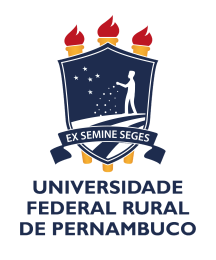 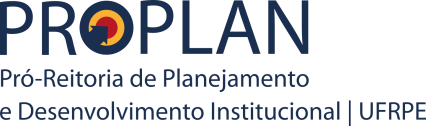 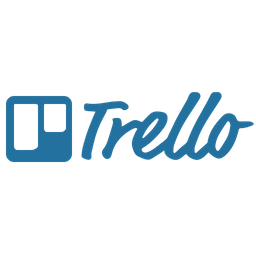 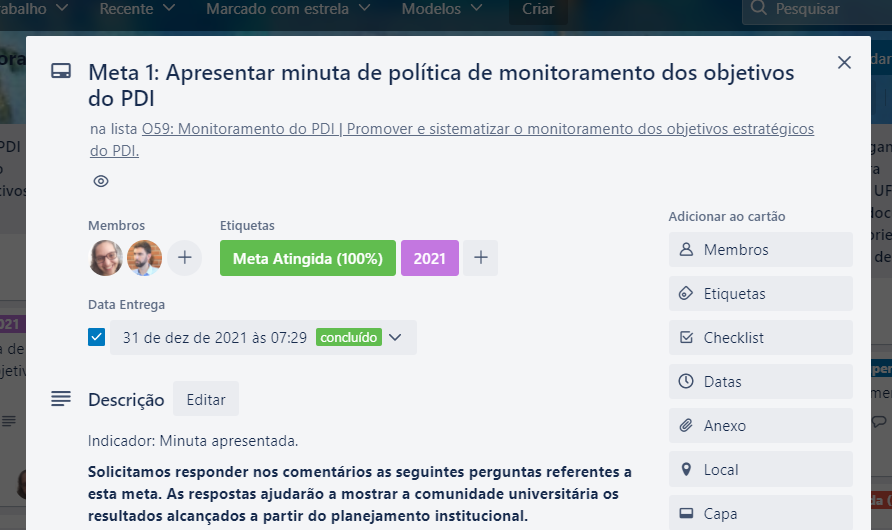 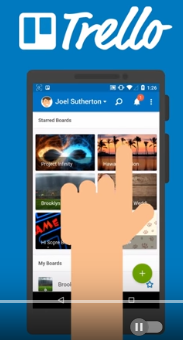 9
Planos de Ação (exemplos)
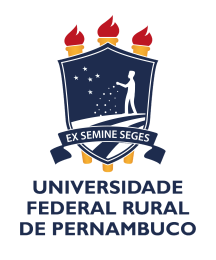 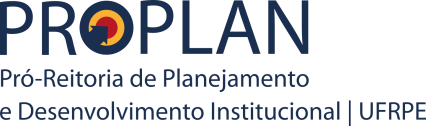 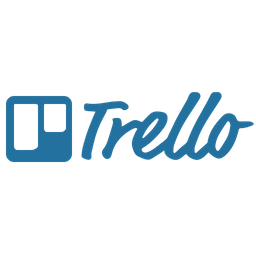 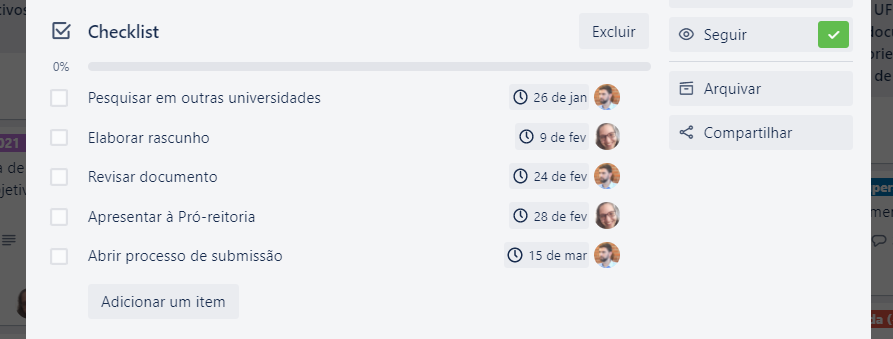 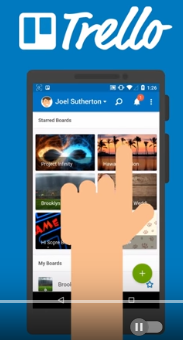 10
Planos de Ação (dicas)
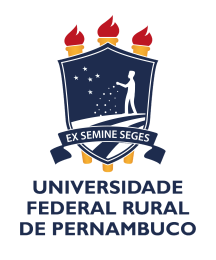 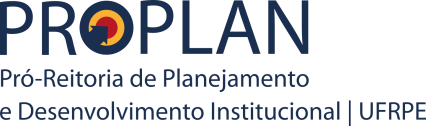 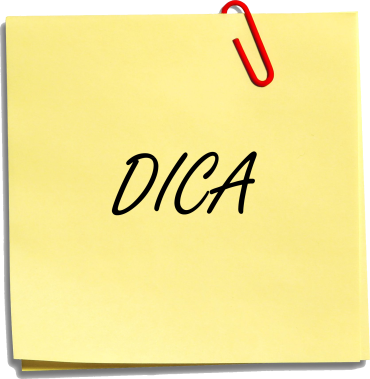 Parta dos Objetivos e faça o detalhamento em resultados menores.
Responsáveis irão coordenar, não necessariamente executar.
Evitem estabelecer prazos distantes.
Os Planos de Ação devem ser acompanhados, de forma que possam ser ajustados de acordo com a sua operacionalização
O acompanhamento visa a garantir efetividade
11
Rafael Rodrigues Carvalho
Joana dos Santos Silva

cpdi.proplan@ufrpe.br
 www.proplan.ufrpe.br
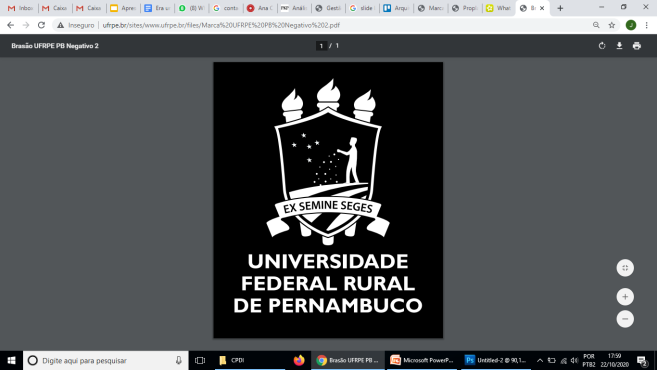 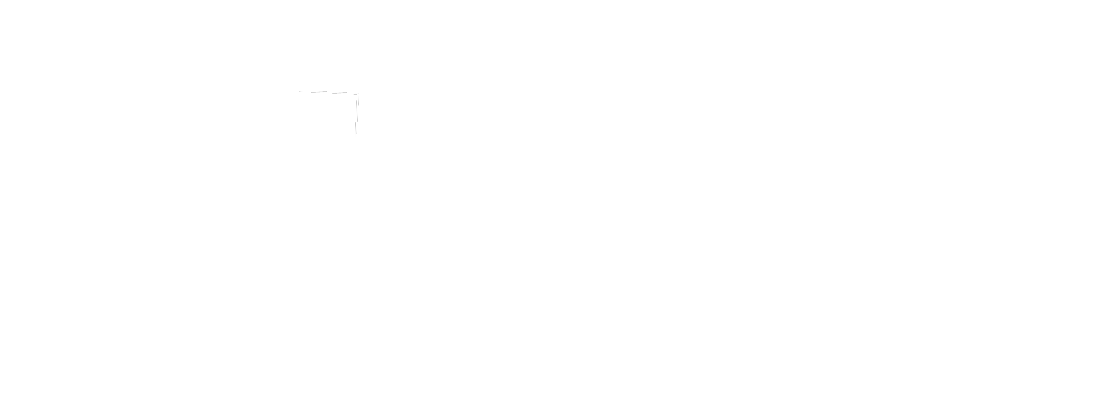 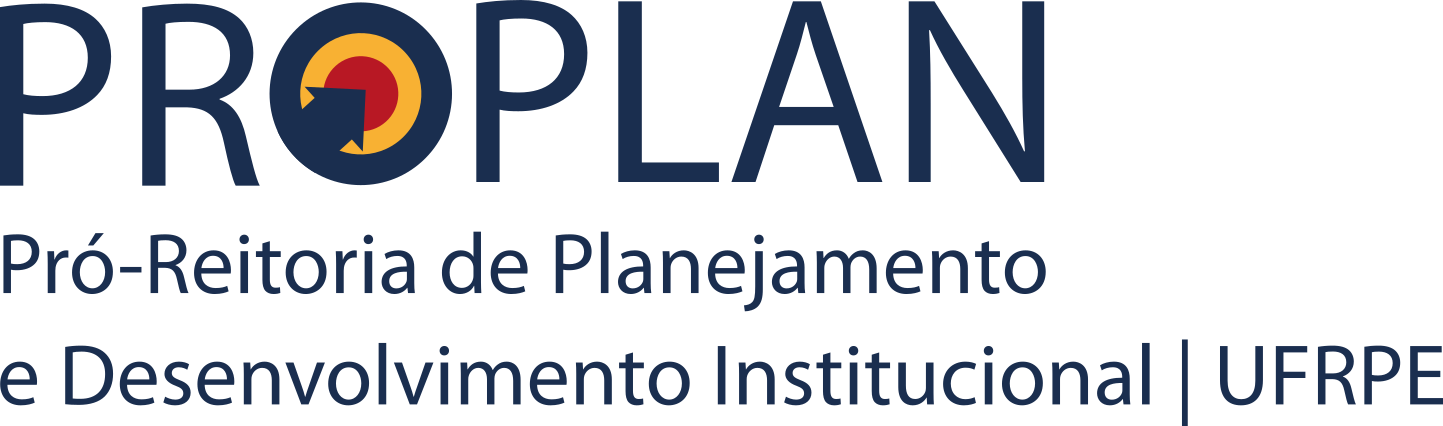 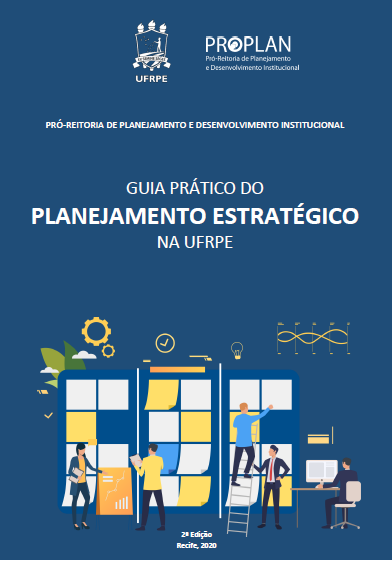 12